Velkomst fra Studievejledningen Health
Program
Studievejledningen Health – Hvem, hvad, hvor?
IT-overblik og relevante hjemmesider
Studienævnet på Health 
Andre tilbud
Studiekompetence 
Kontaktoplysninger
29-08-201927-08-2019
Studievejledningen hvem, hvad, hvor?
Hvem?
3 fuldtidsvejledere og 12 studenterstudievejledere
Opdelt i bachelor- og kandidatteam 
Dækker uddannelserne: 
Optometri og synsvidenskab
Sundhedsfaglig kandidatuddannelse
Kandidat i sygepleje
Medicin
Tandlæge
Folkesundhedsvidenskab
Idræt
[Speaker Notes: - Studenterstudievejledere: vi studerer selv og kan derfor bruge vores egne erfaringer i vejledningen]
Studievejledningen hvem, hvad, hvor?
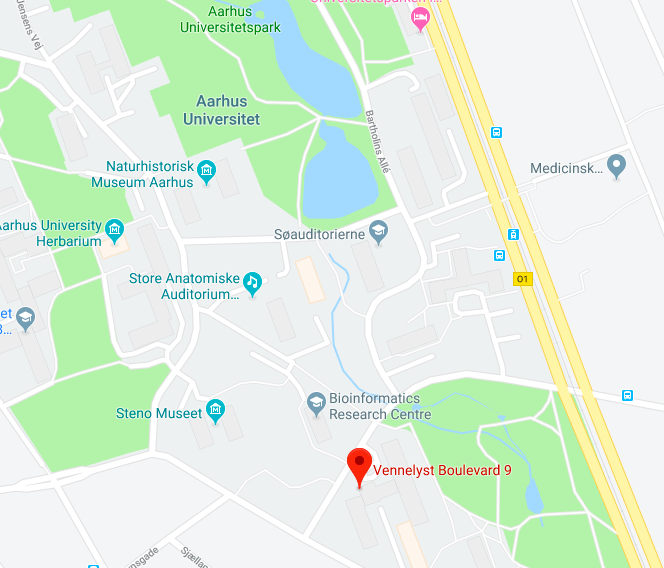 Hvor?
Vennelyst Boulevard 9, bygn. 1611, lok. 153

Telefon, mail, personlige samtaler 

Kontaktoplysninger og booking på studieportalen

I kan også booke telefonvejledninger – skriv i bookingen, at I gerne vil ringes op.
Studievejledningen hvem, hvad, hvor?
Hvad?
Tavshedspligt 
Svare på spørgsmål om generelle og fagspecifikke regler 
Vejledning ved fx barsel, trivsel, eksaminer, sygdom, studieteknik 
Hjælpe videre 

Vejlederens rolle
Vejlede om regler og stille spørgsmål, der kan sætte gang i refleksion
[Speaker Notes: ofte kan vi henvise videre, hvis det ligger uden for vores område.]
IT-overblik og relevante hjemmesider
Et kort overblik over IT-systemer på AU: https://www.youtube.com/watch?v=tShG9KuyVRc&feature=youtu.be 

Blackboard – kursusplaner, litteraturlister, info fra underviser, How to uni
Mitstudie.au.dk – en samlet indgang
Digital eksamen (mere info kommer)
STADS – karakterer, undervisnings- og eksamenstilmelding 
Mit.au.dk – ansøgninger til studienævn 
Post.au.dk

Det er dit eget ansvar at holde dig opdateret på disse sider.
[Speaker Notes: Det kan virke uoverskueligt med alle siderne, men man lærer hurtigt at navigere rundt i det, når man bruger det. Prøv at øve jer i at bruge siderne fx Blackboard og gå ind på mitstudie og se, hvad der ligger derinde. Hjælp hinanden. 
Intro til IT senere i dag.]
Studieportalen
Studerende.au.dk

Her kan du bl.a. finde information om:   
Skema og eksamenstider 
Kursuskataloget 
Maksimal studietid og studieaktivitetskrav 
Dispensationsansøgninger 
Barselsregler 
Vejledningstilbud
Studiestartssiden
[Speaker Notes: Det kan være en god ide at klikke lidt rundt inde på studieportalen og bliver fortrolig med den, for der står mange gode og vigtige ting derinde.]
Studienævnet på Health
Hvem?
Studieleder, uddannelsesleder, repræsentanter for uddannelserne og studerende. 

Hvad laver de?
Tilrettelægger forhold omkring undervisning og eksamen 
Behandler dispensationsansøgninger, merit, forhåndsgodkendelser osv.
Forslag og ændringer i studieordning 
Følger op på undervisningsevaluering
Andre tilbud
Mentorordning – læs mere og tilmeld dig her
Forskningsforløb - Ansøgningsfrist 15. september. Ansøg og læs mere her
Specialpædagogisk Støtte (SPS) – intromøde d. 17. september i Aarhus. Ellers læs mere her eller kontakt studievejledningen.
Online regnekursus – se studiestartssiden
[Speaker Notes: Mentorordning: Møder med ældre studerende, som fungerer som sparingspartner og kan svare på spørgsmål om livet for studerende. Hvad har jeg selv brugt mentorordningen til? Studieteknik, eksamen, forberedelse epi/bio

Forskningsforløb: erhvervsrettet og forskningsrettet]
Studiekompetence
Vi kommer igen den onsdag18. september kl. 11-13.

Der kommer besked på blackboard med en reminder + en lille refleksionsopgave.
Kontaktoplysninger
Kontaktoplysninger, åbningstider og booking af samtaler findes her

Mail: KA.health.udd@au.dk 
Tlf.: 87 16 70 75
Rigtig god studiestart!Husk, at I altid er velkomne i studievejledningen
29-08-201927-08-2019